Copilot Scenario Library
Discover industry and role-based scenarios
Copilot value journey
Grow value from a base of solid usage and individual productivity and then extend though agents to impact organizational KPIs.
Org Value
Role-based Copilot agents
Copilot Studio custom agents
Extend
Functional Value
Copilot Studio pre-built agents
Microsoft 365 Copilot functional scenarios
Buy
Individual Value
Microsoft 365 Copilot universal prompts (Meeting Recap, Summarize an email, etc.)
Top 10 to "Try First"
with Microsoft 365 CopilotFoundational skills for new users
1
2
3
4
5
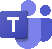 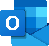 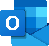 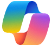 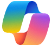 Recap a meeting – let Copilot keep track of key topics and action items so you can stay focused during the meeting and avoid listening to the recording after.
Summarize an email thread 
– get quickly caught up to a long, complex email thread.
Draft email 
–  personalize the tone and length.
Summarize a document 
– get right down to business by summarizing long documents and focusing on the relevant sections.
Tell me about a topic/project 
– provide insights and analysis from across multiple sources to get up to speed quickly.
Draft an email to [name] that informs them that Project X is delayed two weeks. Make it short and casual in tone.
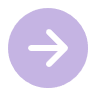 Draft an email with notes and action items from meeting
Click on the Summarize icon
Give me a bulleted list of key points from file
Tell me what's new about topic organized by emails, chats, and files?
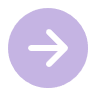 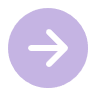 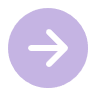 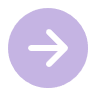 6
7
8
9
10
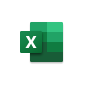 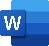 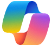 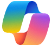 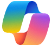 Give me some ideas for …
– boost your creativity with ideas for your work such as agendas, product names, social media posts, etc.
Help me write … 
– jumpstart creativity and write and edit like a pro by getting a first draft in seconds.
What did they say … 
– when you vaguely remember someone mentioning a topic, have Copilot do the research.
How do I …
– let Copilot help you build or fix formulas in Excel.
Translate a message 
– with business becoming increasingly international, it’s important to be able to read or write messages in other languages.
Suggest 10 compelling taglines based on file
Generate three ways to say [x]
What did person say about topic
How do I sum values that are greater than 0?
Translate the following text into French:
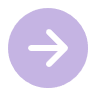 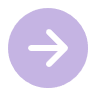 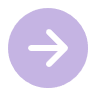 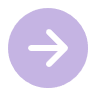 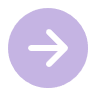 For more prompts, visit Copilot Lab at: aka.ms/CopilotLab
”Effort” level for each scenario
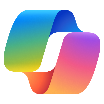 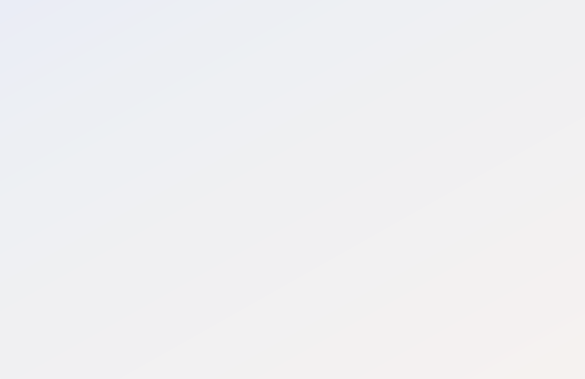 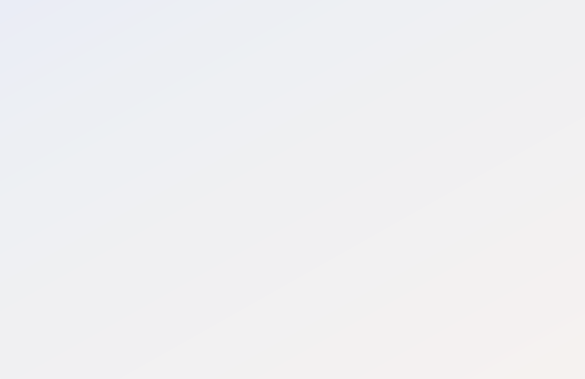 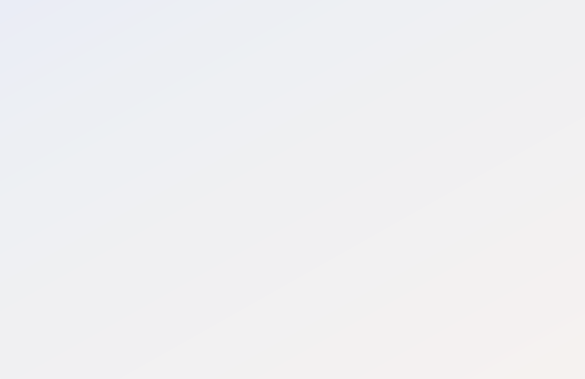 Extend
Buy
Start
3
2
1
Tailor your data, systems and workflows via Copilot agents
Unlock productivity out of the box
Your first step into generative AI
Microsoft 365 Copilot
Security Copilot
Microsoft Copilot
Role-based Copilot agents
Copilot Studio
Azure AI Studio
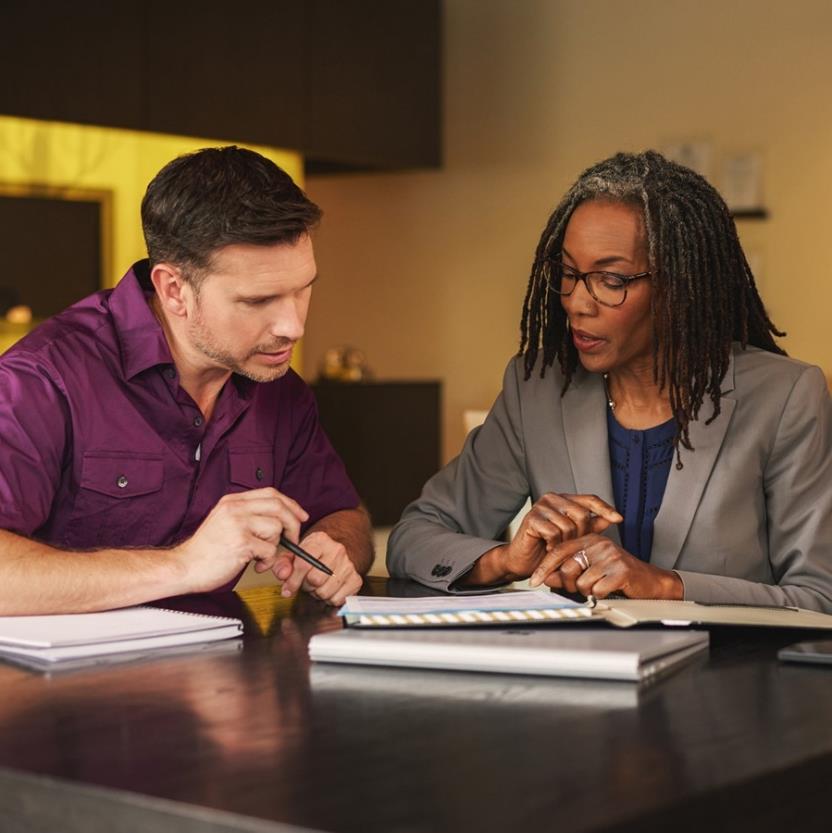 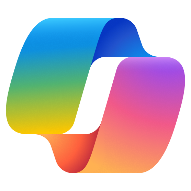 Copilot scenarios forFinancial Services
Copilot scenarios forFinancial Services
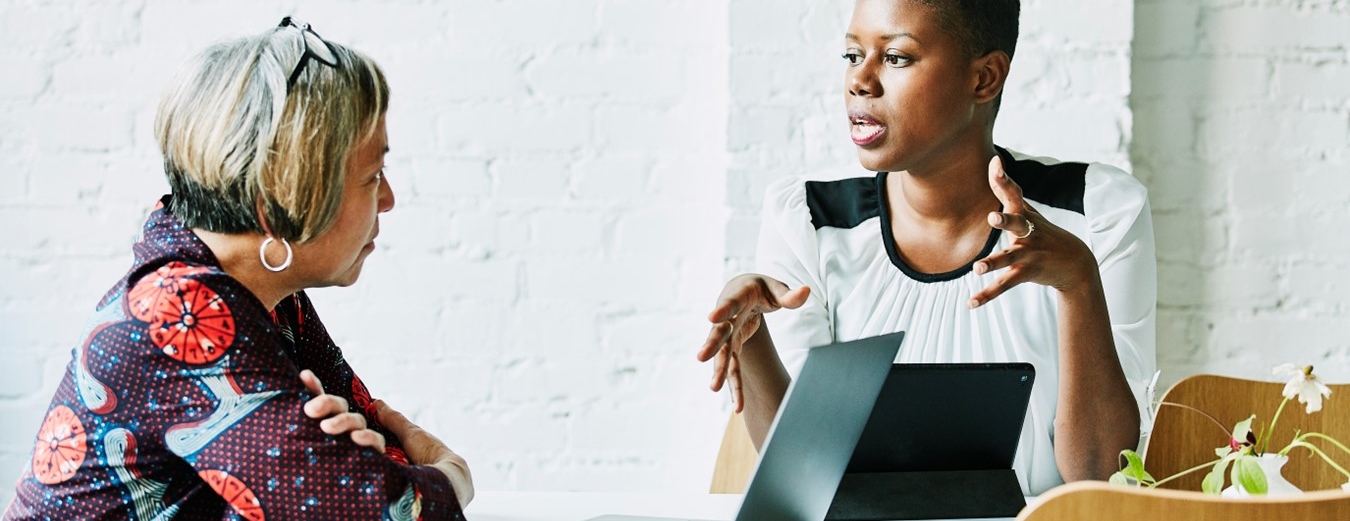 Overview and KPIs
Day in the life
Use case by role
KPIs play a crucial role in the sector, providing a compass to navigate toward success. Let's dive into KPIs for Financial Services and how Copilot can assist.
See how real-life Financial Services pros are using Copilot in their day-to-day.
Copilot can simplify the tasks that Financial Services pros perform every day. Look at key use cases and how Copilot can be your AI assistant along the way.
Copilot solutions in Financial Services
The financial services industry, encompassing banking, insurance, and capital markets, is impacted by changing interest rates, inflation, regulatory policies, and the global economy. Some key challenges are quickly adapting to change, optimizing the use of rapidly evolving technological advancements, identifying competitive advantages to expand their revenue model, and adapting the way they manage their customers finances.
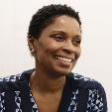 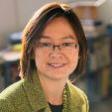 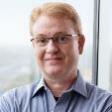 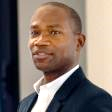 Goals and challenges
Streamline operations for faster resolution of customer issues, providing tools for decision-making and strategy development. This can lead to higher customer satisfaction, increased customer lifetime value, and maximized customer investment portfolio.
FSI roles
Increase client retention
Underwriting
Portfolio Manager
Branch Manager
Customer Service
Differentiate customer interactions from competitors to help increase market share; Reduce the time for comprehensive portfolio evaluation with change recommendations reflecting market dynamics; Build trust and confidence among clients leading to increased number of active investors.
Microsoft Copilot opportunity to impact key functional KPIs
Increase revenue
Copilot assists financial services organizations with numerous tasks that impact critical areas like contact center management in banking, insurance underwriting, and portfolio management within capital markets. 
Financial advisory support system
Process a claim
Issue a policy
Centralized underwriting knowledge base
AI-assisted broker portfolio management
Improve productivity by leveraging automation to quickly prioritize and accomplish daily tasks, optimize processes, and save time and effort on daily tasks.
Improve productivity
Copilot can assist with...
Manage risk and compliance
Generate insights and content within the everyday flow of work, expedite investigations, and communicate more effectively to prevent and remediate compliance issues.
Improve employee experience
Revenue growth
Cost savings and avoidance
Improve customer interactions and optimize costs in FSI
Using AI
Key Processes
Before AI
Financial advisory support system - Extend
Issue a policy - Extend
In Banking deliver personalized and effective support to clients.
For Insurance get assistance with the steps of personalizing a policy and communications
Providing a seamless and personalized customer experience is challenging while accessing data sources and maintaining compliance.
Front Office
Create a quote - Extend
AI-assisted broker portfolio management - Extend
For Insurance access knowledge repositories and craft communications to quickly create a quote
For Capital markets, create recommendations based on analyzing portfolios and current events
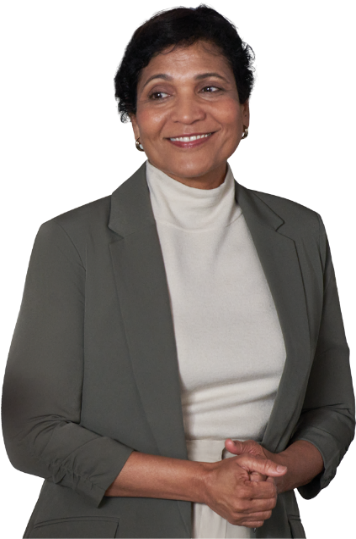 Process a claim - Extend
Complex procedures, lack of clear guidelines, and repetitive tasks can hinder productivity.
Back Office
For Insurance simplify the claims process with improved data access and communications,
Banking | Financial advisory support system
Microsoft 365 Copilot (with Copilot agents)
Extend
Client retention
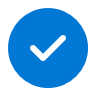 Value benefit
KPIs impacted
Revenue growth
Cost savings
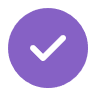 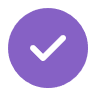 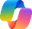 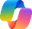 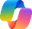 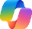 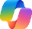 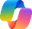 Business Chat 2
Copilot3
+ CRM system agent
Copilot3
+ CRM system agent
Business Chat2
Copilot1
Business Chat 2
1. Summarize customer support issues
2. Resolve complex customer issues
3. Prepare for department meeting
Prompt Copilot to compile a table of high-priority customer issues from yesterday, sorted by severity and potential financial impact. Copilot pulls data from your CRM ticketing solution.
Ask Copilot for the protocol to address the disputed transaction. Copilot provides a suggestion based on internal documents. Prompt Copilot to draft a message to address the disputed item.
Prompt Copilot to analyze the most common customer inquiries over specified time frame and identify potential process improvements to share in weekly meeting.
Benefit: Prioritize customer issues from a given time period.
Benefit: Quickly address high-priority issues by asking Copilot to find the right protocol based on internal company documents.
Benefit: Prepare for a weekly department meeting with a summary and actionable insights that can be shared in the meeting invite.
6. Support Center response plans
5. Review quality assurance data
4. Identify potential training needs
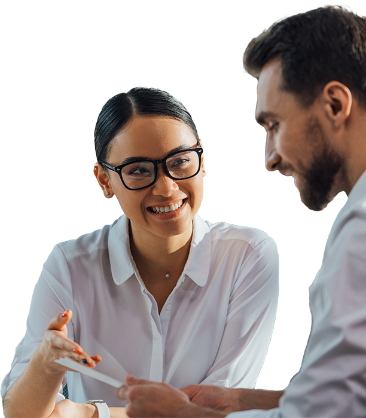 Ask Copilot to draft a response plan and customer notification protocol that can be used in a data breech situation.
Prompt Copilot to analyze the sentiment of customer interactions for this week. Copilot surfaces a sentiment analysis dashboard from Power BI.
Prompt Copilot to suggest training modules. Copilot suggests relevant modules with links to specific courses.
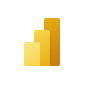 Copilot in Power BI
Benefit: Prepare a plan for an upcoming crisis situation so the team can communicate professionally and calmly with customers.
Benefit: Ensure quality assurance by understanding customer sentiment.
Benefit: Mitigate customer issues by using Copilot to identify relevant training modules.
1Access Copilot at copilot.microsoft.com or the Microsoft Copilot mobile app and set toggle to “Web”.
2Access Business Chat at copilot.microsoft.com, the Microsoft Copilot mobile app, or the Copilot app in Teams, and set toggle to “Work”.
3Copilot agents allow Microsoft 365 Copilot to access your company-specific apps. In the past this would have required an API call to get data from a system of record.
The content in this example scenario is for demonstration purposes only. You should evaluate how Copilot aligns with your organization’s business processes, regulatory requirements, and responsible AI principles.
Insurance | Process a claim
Microsoft 365 Copilot and Copilot Studio
Extend
Client retention
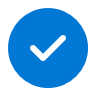 Value benefit
KPIs impacted
Revenue growth
Cost savings
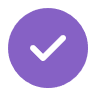 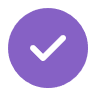 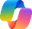 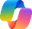 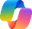 Business Chat2
Business Chat2
Business Chat2
1. Summarize customer support issues
2. Update a claims form
3. Search repository
Develop a Power Automate workflow to notify claims agents of issues with their customers.
Use Copilot to update a claims form based on information in an email.
Use a custom agent built using Copilot Studio to find answers to common questions.
Benefit: Prioritize customer issues from a given time period.
Benefit: Quickly update claims forms without having to search for specific content.
Benefit: Quickly get answers to questions about policy coverages.
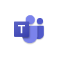 Copilot in Teams
6. Respond to the claim
5. Summarize FNOL call
4. Prepare for a meeting
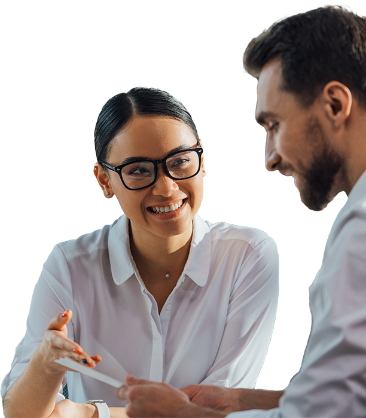 Ask Copilot to draft a response to a customer claim based on the available documentation.
Generate meeting transcripts and create summaries of first notice of loss (FNOL) calls.
Summarize claim content prior to a settlement discussion.
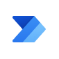 Copilot in Power Automate
Benefit: Quickly draft email content with the appropriate tone and depth.
Benefit: Ensure call transcripts are captured and important points are captured in a summary.
Benefit: Quickly summarize documentation across internal documents and customer calls and emails.
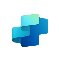 Copilot Studio
1Access Copilot at copilot.microsoft.com or the Microsoft Copilot mobile app and set toggle to “Web”.
2Access Business Chat at copilot.microsoft.com, the Microsoft Copilot mobile app, or the Copilot app in Teams, and set toggle to “Work”.
The content in this example scenario is for demonstration purposes only. You should evaluate how Copilot aligns with your organization’s business processes, regulatory requirements, and responsible AI principles.
Insurance | Issue a policy
Microsoft 365 Copilot and Copilot Studio
Extend
Client retention
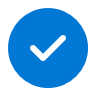 Value benefit
KPIs impacted
Revenue growth
Cost savings
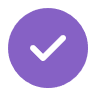 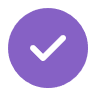 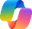 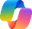 Business Chat2
Business Chat2
1. Meet with the customer
2. Search repository
3. Draft emails
Meet with an existing customer to discuss some changes they would like to make to their coverages on a complex commercial insurance policy.
Use a custom agent built with Copilot Studio to find answers to common questions about available policies and coverages.
Using the answers provided by the policy bot, ask Copilot to draft and email to the customer with available options for coverages.
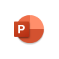 Copilot in PowerPoint
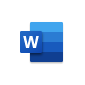 Copilot in Word
Benefit: Ensure call transcripts are captured and important points are captured in a summary.
Benefit: Quickly get answers to questions about policy coverages.
Benefit: Quickly draft email content with the appropriate tone and depth.
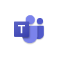 Copilot in Teams
6. Create a presentation
5. Summarize the policy document
4. Create proposal
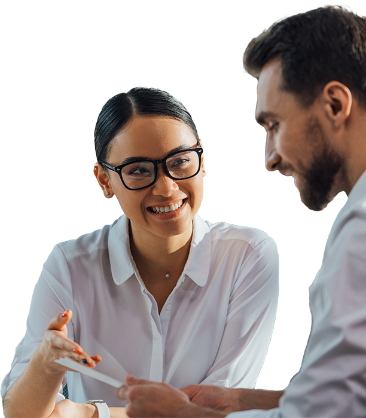 Use Copilot in PowerPoint to create a presentation from the Word document to prepare for the customer meeting.
Ask Copilot to create a summary of the differences between the existing policy and the proposal
Use Copilot in Word to create the proposal based on the existing policy and required updates.
Benefit: Turn Word documents into presentations that highlight the important points for a customer presentation.
Benefit: Summarize complex documents into a simple table of differences. Add the summary to the introduction of the proposal.
Benefit: Quickly create a draft of a new policy based on existing language.
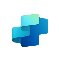 Copilot Studio
1Access Copilot at copilot.microsoft.com or the Microsoft Copilot mobile app and set toggle to “Web”.
2Access Business Chat at copilot.microsoft.com, the Microsoft Copilot mobile app, or the Copilot app in Teams, and set toggle to “Work”.
The content in this example scenario is for demonstration purposes only. You should evaluate how Copilot aligns with your organization’s business processes, regulatory requirements, and responsible AI principles.
Insurance | Create a quote
Microsoft 365 Copilot (with Copilot agents)
Extend
Manage risk
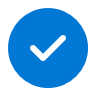 Value benefit
KPIs impacted
Revenue growth
Cost savings
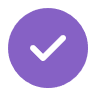 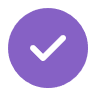 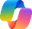 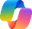 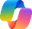 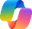 Copilot 3
+ Risk assessment agent
Copilot 3
+ CRM agent
Copilot3
+ Cost estimate agent
Business Chat2
1. Summarize and prioritize emails
2. Conduct risk assessment
3. Understand the customer
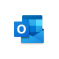 Copilot in Outlook
Insurance underwriters receive large amounts of emails.  Responding quickly to critical issues and requests for quotes helps improve customer satisfaction and can increase revenue.
One of the emails is a request for a quote for a new commercial real estate property and requires a risk assessment of the property across key risk dimensions.
In addition to gathering property risk, the underwriter also provides customer information and history including other policies, history of compliance, fraudulent claims, etc.
Benefit: Summarize and prioritize emails received that require attention and look deeper into the emails that are most urgent.
Benefit: Run a risk assessment using in house risk assessment and insights tool to summarize the insurers risk on the property address in the email and summarize the risk within Copilot.
Benefit: Copilot provides a historical summary of the customer by extracting the customer's name from original email, sending to insurance history app, and providing a summary of existing properties for review.
5. Summarize and draft proposal
4. Estimate replacement costs
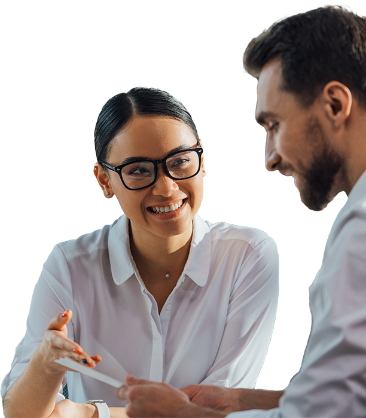 Summarize the information collected from each system for the property to create a risk assessment analysis and recommended quote.
Understand what the replacement cost would be for the building based on parameters such as location, age, floor space, etc.
Benefit: Use Copilot to summarize and draft an email response including background information and justification for the decision.
Benefit: Create estimate for replacement costs in Copilot using the insurance company’s estimator app for building quotes and historical estimates.
1Access Copilot at copilot.microsoft.com or the Microsoft Copilot mobile app and set toggle to “Web”.
2Access Business Chat at copilot.microsoft.com, the Microsoft Copilot mobile app, or the Copilot app in Teams, and set toggle to “Work”.
3Copilot agents allow Microsoft 365 Copilot to access your company-specific apps. In the past this would have required an API call to get data from a system of record.
The content in this example scenario is for demonstration purposes only. You should evaluate how Copilot aligns with your organization’s business processes, regulatory requirements, and responsible AI principles.
Capital Markets | AI-assisted broker portfolio management
Microsoft 365 Copilot (with Copilot agents)
Extend
Client retention
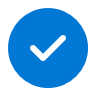 Value benefit
KPIs impacted
Cost savings
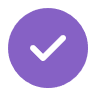 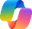 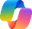 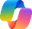 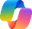 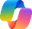 Copilot 3
+ Portfolio management agent
Copilot3
+ News aggregator agent
Copilot 3
+ Portfolio management agent
Copilot3
+ Portfolio management agent
Copilot1
1. Analyze market overview
2. Analyze VIP client portfolios
3. Check for recent news and info
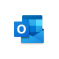 Copilot in Outlook
Day to day management of investment portfolios requires staying current on quickly changing market data and analyzing existing portfolios.
Identify the top client portfolios that require immediate attention due to significant changes in asset value or risk exposure due to market shifts.
Find and analyze news articles affecting specific segments that may impact stock holdings within a specific portfolio.
Benefit: Use Copilot to compile the latest figures for identified markets along with a sentiment analysis.
Benefit: Use Copilot to provide summary of portfolios that need attention and click to open specific portfolios in a modal for teams for a detailed view of the portfolio.
Benefit: Copilot integrates with news aggregators and identifies the most impactful recent news articles along with summary of key points impacting portfolio holdings.
6. Assist with compliance
5. Draft customer recommendation
4. Identify investment opportunities
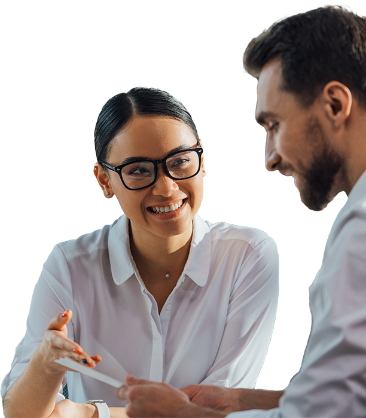 Help propose portfolio adjustments that comply with SEC regulations and company standards and policies.
Draft email to client regarding rebalancing their portfolio due to the market shifts.
Based on current market conditions and news, identify a list of potential investment opportunities  from the portfolio optimization system with reasons for recommending.
Benefit: Copilot scans proposed changes and reviews against regulatory and compliance documentation for SEC and the company. Copilot highlights any compliance concerns it recognizes to give the broker a head start on their review.
Benefit: Use Copilot to draft a personalized email to client outlining the need for a portfolio review and suggesting a meeting.
Benefit: Ask Copilot to assemble top 5 investment opportunities based on the information gathered from the portfolio management agent.
1Access Copilot at copilot.microsoft.com or the Microsoft Copilot mobile app and set toggle to “Web”.
2Access Business Chat at copilot.microsoft.com, the Microsoft Copilot mobile app, or the Copilot app in Teams, and set toggle to “Work”.
3Copilot agents allow Microsoft 365 Copilot to access your company-specific apps. In the past this would have required an API call to get data from a system of record.
The content in this example scenario is for demonstration purposes only. You should evaluate how Copilot aligns with your organization’s business processes, regulatory requirements, and responsible AI principles.
A day in the life of an Analyst
Microsoft 365 Copilot
Buy
~6 hours per week
Areas of investment: Customer engagement
Wellbeing & communication
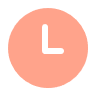 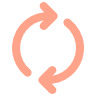 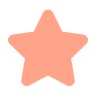 Benefits
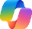 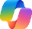 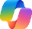 Business Chat2
Business Chat2
Copilot1
Cassandra is an analyst at Contoso Bank
8:00 am
8:15 am
9:00 am
Cassandra needs to prepare a big pitch for an investment idea, so she uses Copilot to summarize emails and chats.
Cassandra asks Copilot to summarize a number of investor reports on the topic and put the plusses and minuses of each idea into a table.
Cassandra needs a talk track for her presentation. She asks Copilot in Word to turn the information she has collected so far into a talking points and an elevator pitch for her idea.
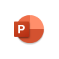 Copilot in PowerPoint
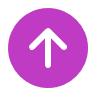 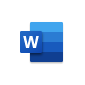 Copilot in Word
Example prompt: Summarize all the emails and Teams chats in the past month about the project highlighting the primary asks and open items.
Example prompt: Create a table listing the plusses and minuses of these investor reports – [report1], [report 2], [report3].
Example prompt: Using the documents [action items.docx] and [report summaries.docx] create a set of talking points and then create a 3-minute elevator pitch for the idea.
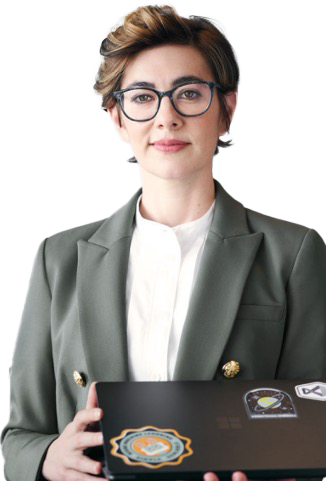 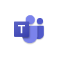 Copilot in Teams
4:00 pm
2:00 pm
11:00 am
Cassandra has missed a few chats during the day. She sees that her team has been discussing a new product launch and asks Copilot to summarize the conversation to quickly catch up.
It's time for the pitch. Cassandra can focus on her presentation. Copilot for Sales in Teams captures meeting notes, outstanding questions, and sales keywords and KPIs.
Cassandra creates a draft of her presentation using Copilot in PowerPoint
Example prompt: Summarize team chat and make sure to include the key points and who made them.
Example prompt: What questions were asked during the meeting that have not been answered?
Example prompt: Create a presentation based on [elevator pitch].
1Access Copilot at copilot.microsoft.com or the Microsoft Copilot mobile app and set toggle to “Web”.
2Access Business Chat at copilot.microsoft.com, the Microsoft Copilot mobile app, or the Copilot app in Teams, and set toggle to “Work”.
The content in this example scenario is for demonstration purposes only. You should evaluate how Copilot aligns with your organization’s business processes, regulatory requirements, and responsible AI principles.